Creación de entornos virtuales
BETI
Visita virtual H5P (fotos de 360 °)
Un tipo de contenido de visita virtual gratuito basado en HTML5 que permite a los usuarios agregar preguntas, textos e interacciones con múltiples entornos 360 utilizando solo un navegador web.
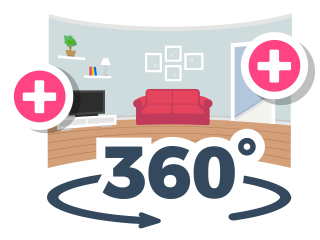 Tutorial de creación de entornos virtuales (usando H5P en Moodle)
Acerca del entorno virtual
El entorno virtual (visita virtual H5P) consta de diferentes escenas (fotos de 360 °)
Información principal sobre la escena
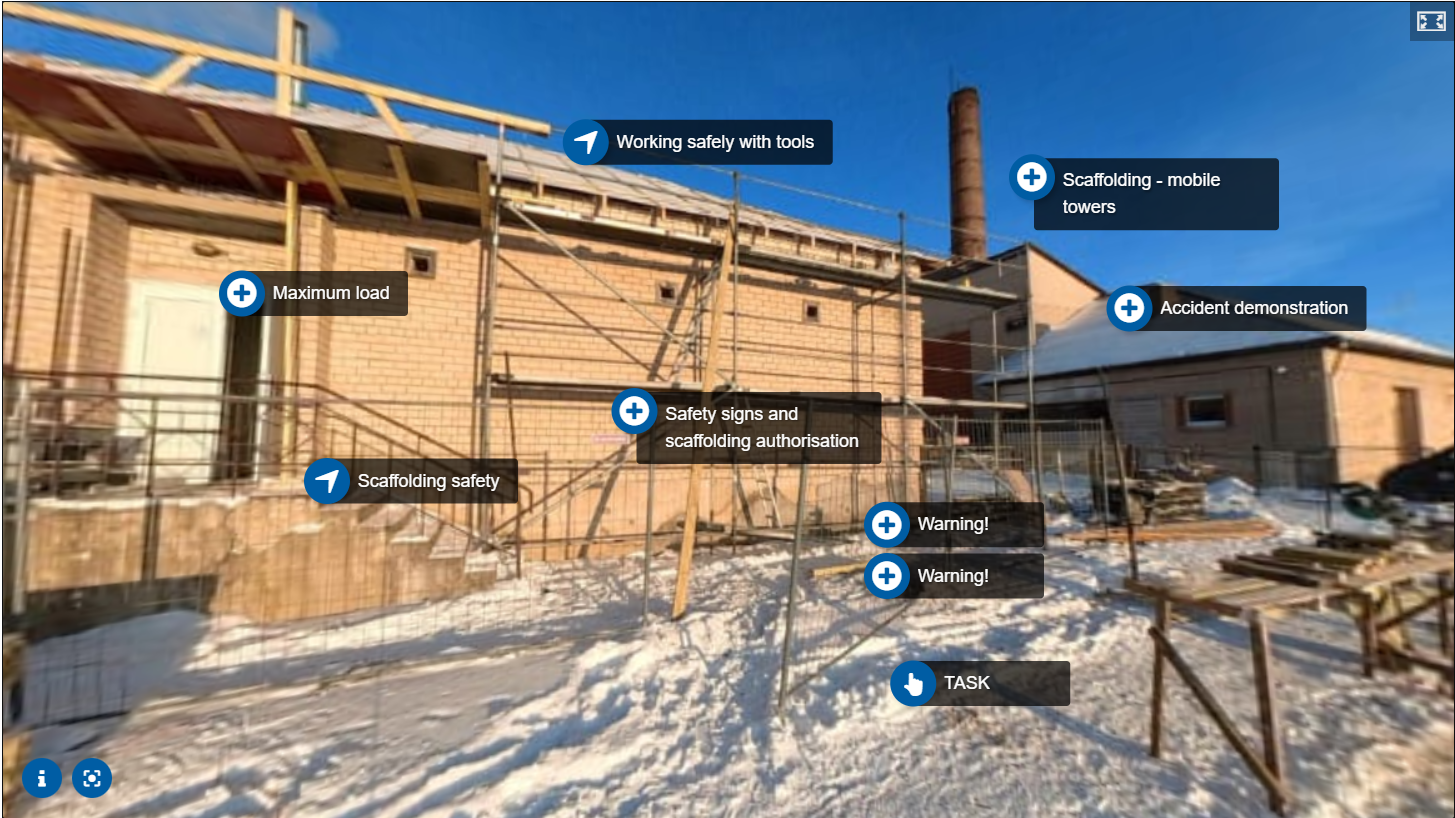 Botones principales
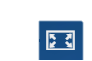 - Pantalla completa
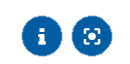 - Restablecer cámara
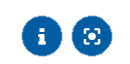 - Descripción de la escena
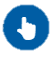 - Tarea (Pregunta)
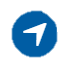 - Ir a la escena
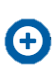 - Interacciones (Textos, videos, audios)
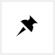 Botones principales. Editar escenas
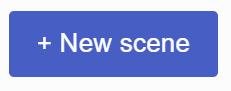 - Añadir una nueva escena
- Indicador si la escena es estática o 360º
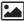 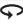 static or         360
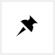 - Botón "Establecer como escena de inicio". La primera escena que ve el usuario final
- Botón "Ir a escena"
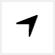 - Botón "Editar". Permite editar fondo, título, descripción, etc.
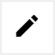 - Botón "Eliminar". Permite eliminar la escena
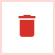 Botones principales. Interacciones
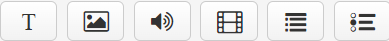 3
1
2
6
4
5
1 – Texto
2 – Imagen
3 – Audio
4 – Video
5 – Resumen6 – Opción única
¡Gracias!